«Красная книга Ставрополья»
Сабельникова Е.В.
учитель МОУ СОШ№12
г.Новоалександровска
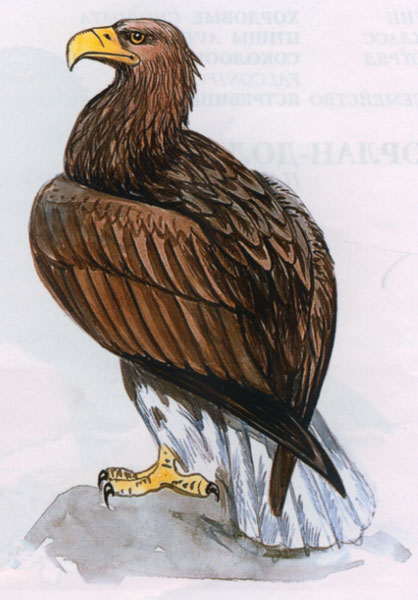 Орлан-белохвост
Дрофа
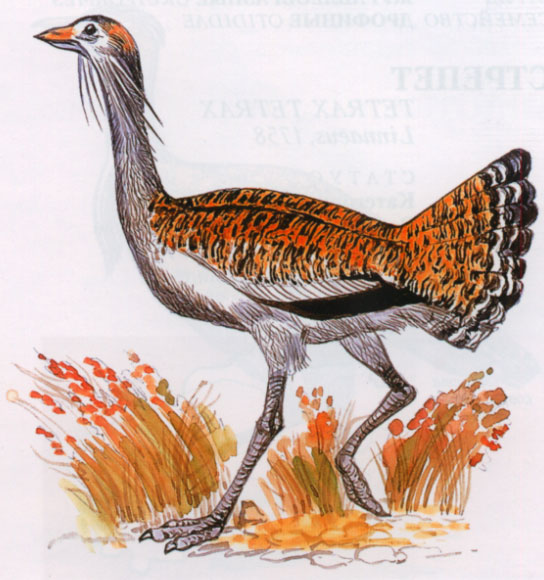 Розовый пеликан
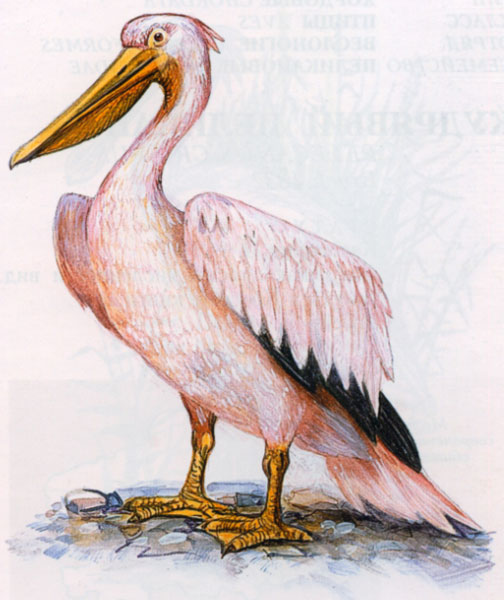 Розовый скворец
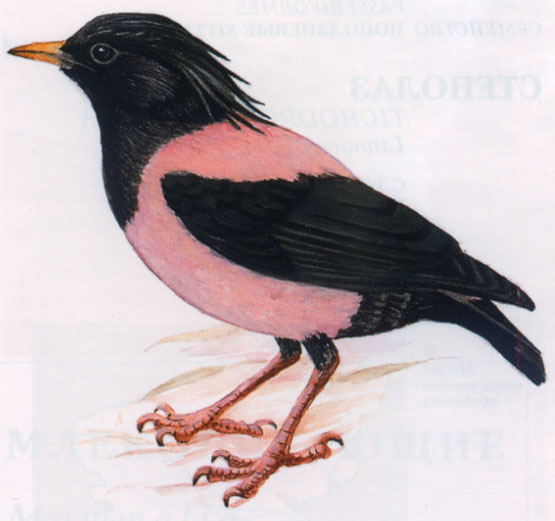 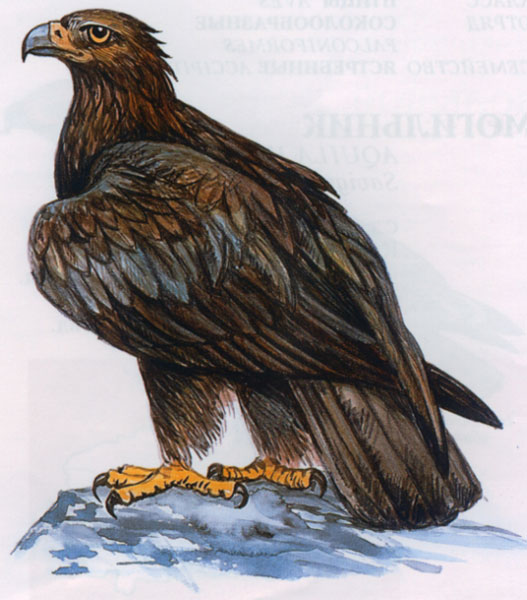 Беркут
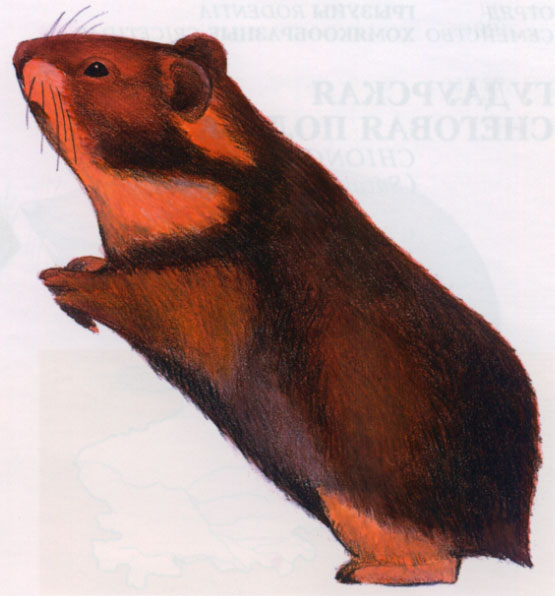 Хомяк Раде
Степной хорь
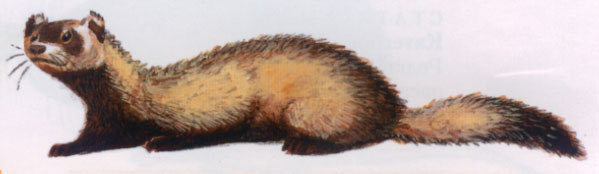 Гудаурская полевка
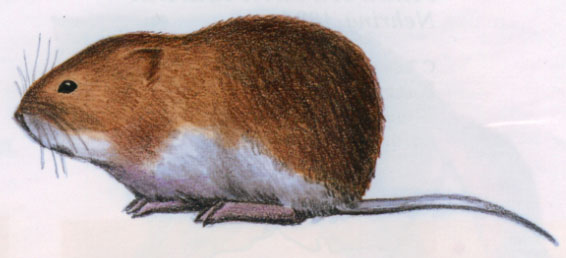 Европейская широкоушка
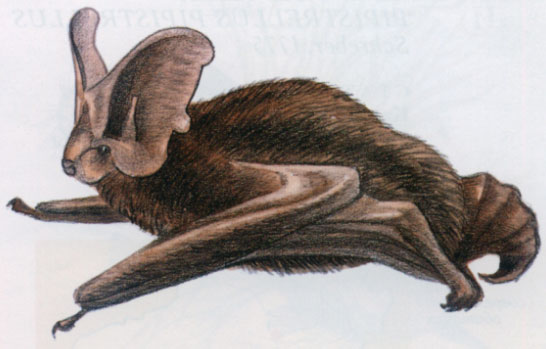 Трехцветная ночница
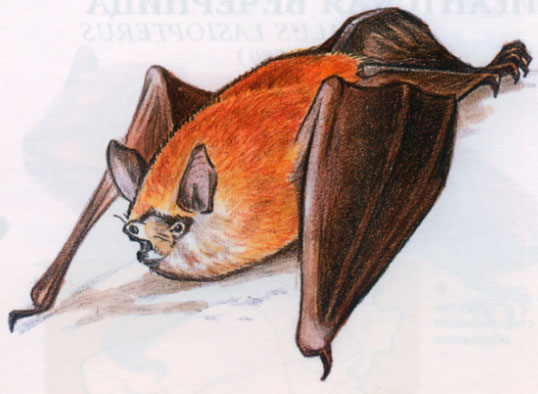 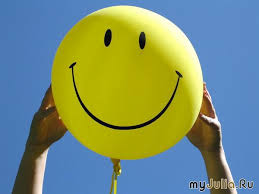